Jiné způsoby rozvoje metakognitvních dovedností  - metoda FIE, metoda Elkonina
Metoda Feuersteinova instrumentálního obohacování
Reuven Feuerstein (1921 – 2014)
Kognitivní psycholog
Práce s dětmi zasaženými holokaustem a kulturně deprivovanými dětmi přicházejícími do Izraele 
Ovlivněn Piagetem a Reyem 
Při práci s deprivovanými dětmi si ale začal být vědom nefunkčnosti Piagetovy teorie kognitivního vývoje jakožto biologicky naprogramovaného vývoje a postupně vypracoval svoji teorii strukturní kognitvní modifikovatelnosti (vliv významných druhých v okolí dítěte) 
Manifestovaný výkon vs. potencialita k učení 
Následně vypracoval systém instrumentálního obohacování (instrumentál enrichment – FIE)
Materiály FIE
Celkem 14 sešitů 
Každý sešit je zaměřen na rozvoj některé funkce (např. porovnávání, analytické myšlení, orientace v prostoru)
Úkoly tužka-papír se vzrůstající obtížností
Předmětově nespecifický obsah 
Motto: „Nechte mě chvilku…já si to rozmyslím“
Typy instrumentů
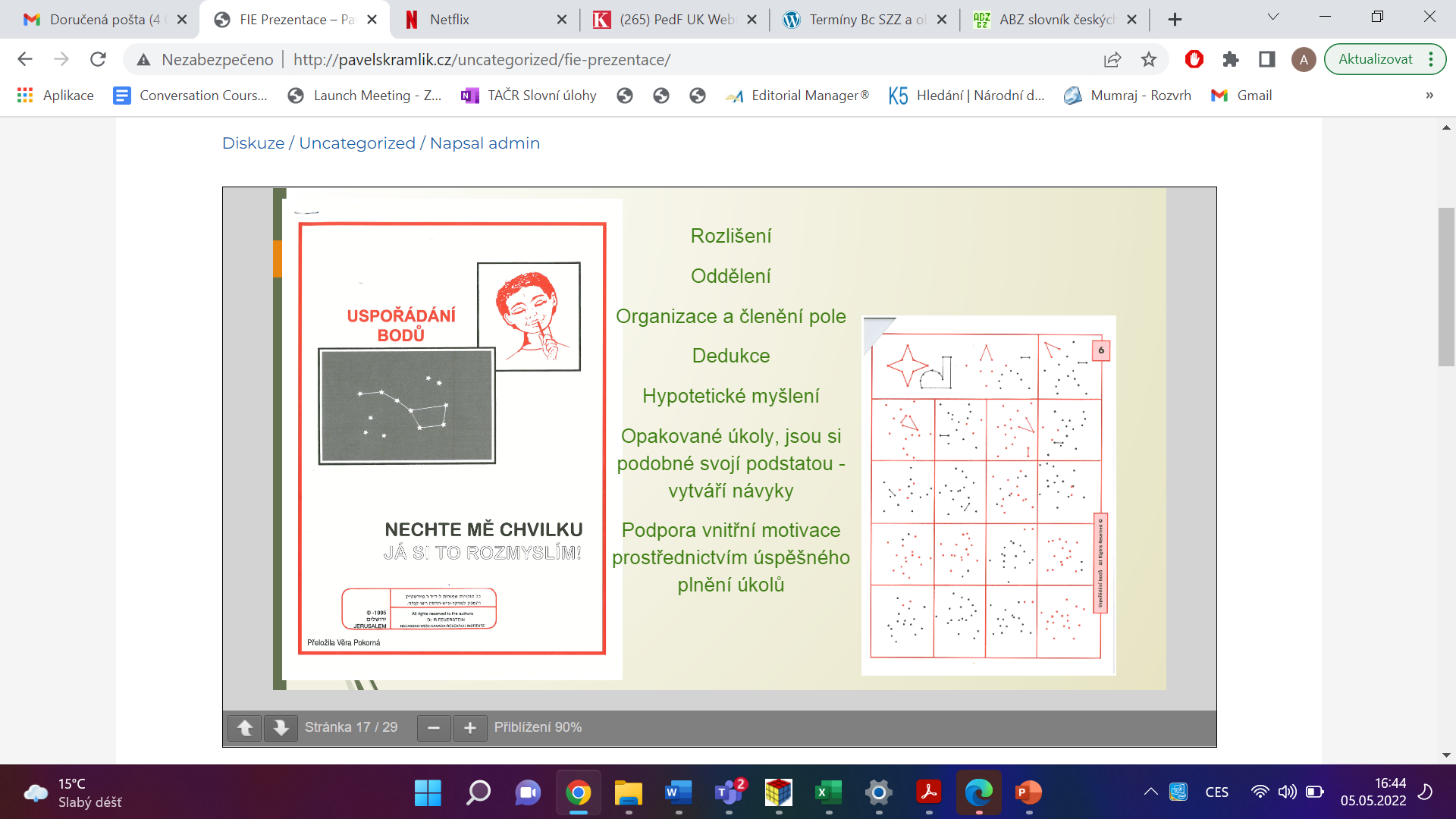 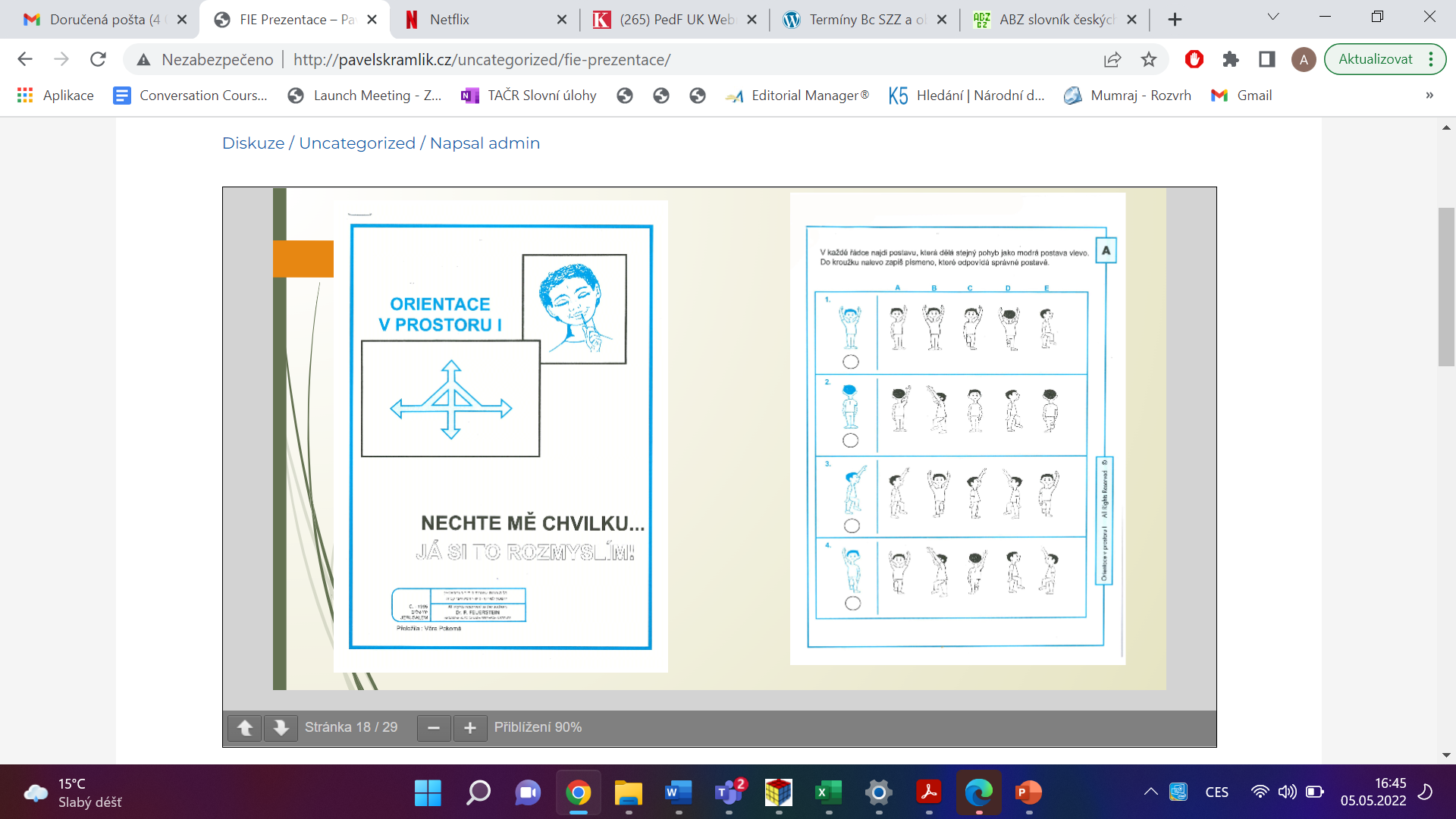 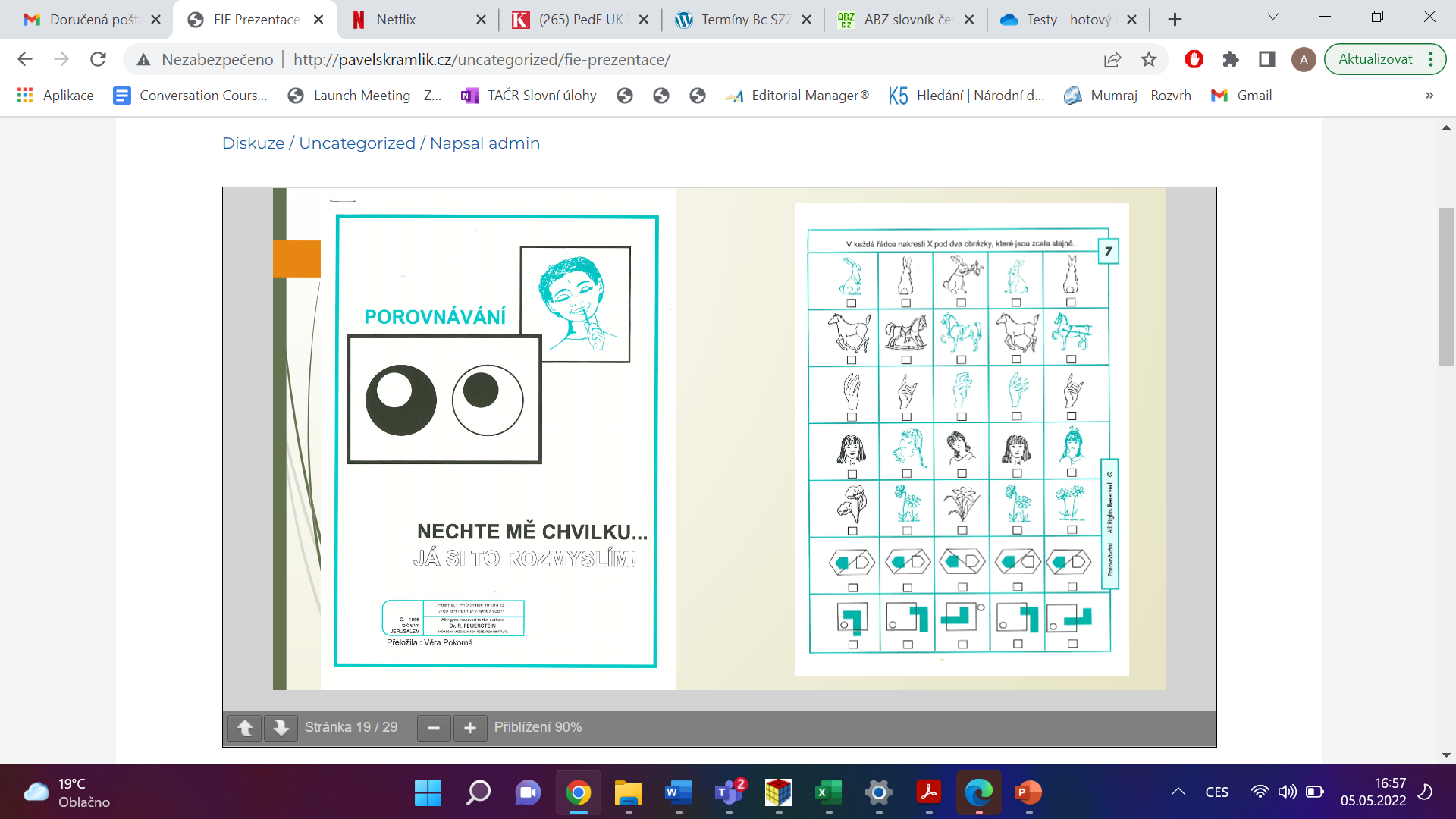 Co rozvíjí FIE?
Principy zprostředkovaného učení
Zaměřenost a vzájemnost
Transcendence
Zprostředkování významu
Jak FIE rozvíjí metakognici
Celkově lze říci, že Feuersteinova metoda klade důraz na to, aby jedinec nejen získával nové znalosti, ale také rozvíjel schopnost uvědomovat si, řídit a hodnotit vlastní myšlení. To vše přispívá k posílení metakognitivních dovedností.
 Monitorování procesu myšlení: Mediátor v rámci metody vede jedince k uvědomění si vlastního myšlení a procesů, které používá při řešení problémů nebo plnění úkolů. Tím dochází k reflexi nad vlastním mentálním procesem.
Explicitní učení strategií učení: Metoda podporuje výuku konkrétních strategií, které jedinec může používat při učení. To může zahrnovat plánování úkolů, využívání různých myšlenkových modelů nebo rozvíjení postupného uvažování.
Hodnocení vlastního porozumění: Jednotlivci jsou povzbuzováni k tomu, aby hodnotili své vlastní porozumění novým informacím. Tím se učí rozpoznávat své vlastní silné stránky a slabiny v procesu učení.
Korekce chyb: Mediátor hraje roli v korekci chyb a nasměrování jedince k tomu, aby analyzoval, proč k chybě došlo, a jak ji může příště vyhnout. Tím se podporuje schopnost sebereflexe a samoregulace.
Rozvoj plánovacích dovedností: Metoda zahrnuje cvičení na plánování a organizaci úkolů. Jedinec se učí systematicky přistupovat k úkolům a plánovat své akce tak, aby dosáhl optimálních výsledků.
Kooperativní učení: Metoda často zahrnuje práci ve skupinách, kde jednotlivci musí spolupracovat a komunikovat. Tím se rozvíjí schopnost metakognitivního monitorování v rámci skupiny a učí se vzájemně si pomáhat a poskytovat zpětnou vazbu.
FIE: Konkrétní otázky
Porozumění:
"Jak byste popsal(a) hlavní myšlenku nebo cíl tohoto úkolu?"
"Co je nejdůležitější informací, kterou byste měl(a) vzít v úvahu?"
"Jaký je váš první dojem nebo pochopení této situace?"
Plánování a organizace:
"Jakým způsobem byste rozdělil(a) tento úkol na menší části?"
"Který krok byste podnikl(a) jako první, a proč?"
"Můžete představit, jak byste strukturoval(a) své myšlenky nebo plán při řešení tohoto problému?"
Rozvoj strategií učení:
"Jaké strategie byste použil(a) k tomu, abyste zvládl(a) tento úkol?"
"Můžete si vzpomenout na podobný úkol, který jste již řešil(a), a jak jste to tehdy udělal(a)?"
"Jak byste mohl(a) využít své dosavadní znalosti k tomu, abyste uspěl(a) v tomto úkolu?"
Hodnocení postupu:
"Jak byste ohodnotil(a) svůj postup dosud?"
"Existuje něco, co byste udělal(a) jinak příště?"
"Které kroky vám při řešení tohoto úkolu nejvíce pomohly?"
Korekce chyb:
"Pokud narazíte na nějaký problém, jak byste ho řešil(a)?"
"Můžete představit, co by se stalo, kdybyste udělal(a) nějakou chybu, a jak byste ji mohl(a) opravit?"
"Jaké jsou možné následky různých rozhodnutí při řešení tohoto problému?"
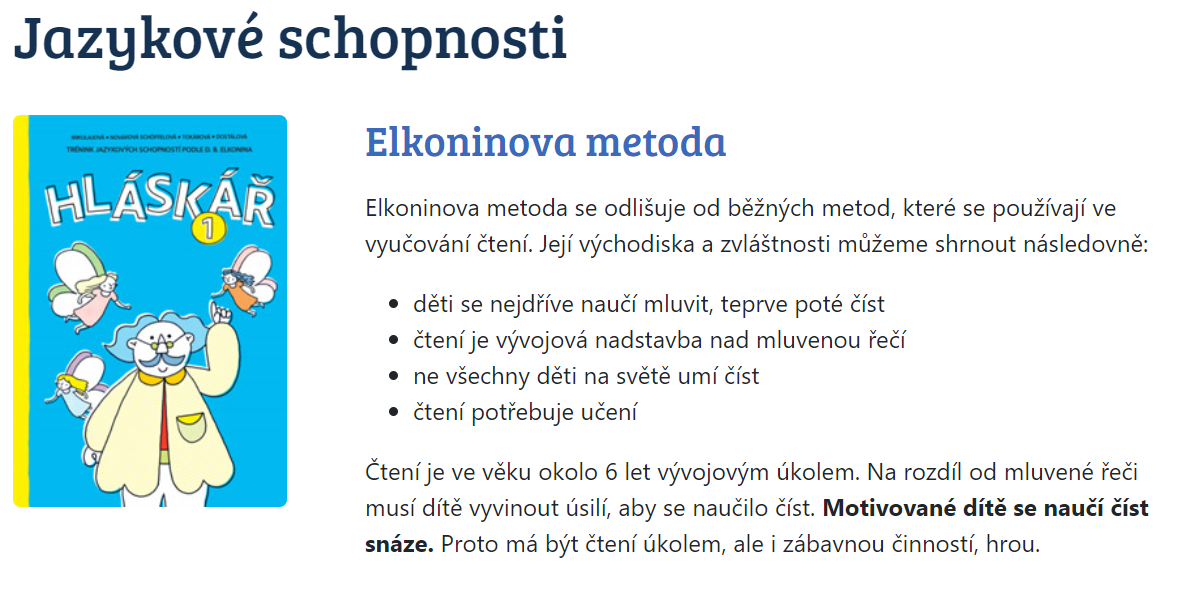 O metodě
V této metodě, na rozdíl od jiných klasických metod, se postupuje od mluveného slova ke čtenému. Děti se nejdříve naučí chápat hláskovou strukturu mluvených slov (říkáme, že se naučí slyšet hlásky ve slovech) a až potom se učí, jak se tyto hlásky dají označit písmeny. Například až ve chvíli, kdy děti pochopí, že slovo pes má tři hlásky p-e-s, se naučí, že slovo pes můžeme označit pomocí písmen P-E-S. 
· Pro malé děti je těžké chápat, že slovo HAD je kratší než slovo ŽÍŽALA. Aby děti věděly, z jakých hlásek se slova skládají, využíváme názorné modelování: hlásky označujeme barevnými žetony a děti skládají slova ze žetonů. Postupně se naučí slyšet hlásky ve slovech i bez pomoci žetonů.
· Celá metodika je zpracovaná přitažlivou formou příběhu, děti poznávají Krajinu slov a hlásek a seznamují se s jejími obyvateli. Například Mistr Délka prodlužuje hlásky ve slovech, Mistr Slabika dělí slova na slabiky atd.
· Hlavní odlišnost metody podle Elkonina však spočívá v tom, že děti se neučí jednotlivosti pokusem a omylem, ani mechanicky, nazpaměť. Učí se chápat principy a pravidla, jak se z hlásek tvoří slova a jak se mluvená slova dají zapsat písmeny. Když si osvojí tato všeobecná pravidla, poté dokáží přečíst každé slovo. Přemosťujeme vývoj mluvené řeči a čtení/psaní a posilujeme porozumění slovům. Metoda tak rozvíjí myšlení a poznávací schopnosti dětí.
Elkoninova metoda
Pedagogický přístup založený na vývoji kognitivních dovedností dětí prostřednictvím hry. Tato metoda byla vyvinuta v Sovětském svazu v průběhu 20. století a vychází z vyšších psychických funkcí, které jsou specifické pro lidskou mysl, a které se vyvíjejí prostřednictvím sociální interakce a kulturních aktivit.
Hra jako základní nástroj výuky:
Metoda zdůrazňuje hru jako prostředek pro vývoj kognitivních schopností dětí. Hra umožňuje dětem experimentovat, zkoumat a učit se prostřednictvím interakce s okolním světem.
Zóna nejbližšího vývoje:
Koncept zóny nejbližšího vývoje, který byl rozvinut Levem Vygotským, hraje klíčovou roli v metodě Elkonina. Tato zóna označuje rozdíl mezi tím, co dítě může dělat samo a co dokáže s podporou nebo pomocí dospělého nebo zkušenějšího partnera.
Význam sociální interakce:
Metoda klade důraz na sociální interakci mezi dětmi a dospělými. Spolupráce a vzájemné učení jsou považovány za klíčové pro rozvoj kognitivních funkcí.
Rozvoj jazykových dovedností:
Jazyk je považován za klíčový nástroj pro myšlení. Metoda Elkonina podporuje rozvoj jazykových dovedností prostřednictvím komunikace a dialogu.
Aktivní účast dětí:
Děti jsou aktivními účastníky procesu učení. Podporuje se jejich samostatnost, iniciativa a schopnost učit se prostřednictvím vlastních zkušeností.
Učení jako sociokulturní jev:
Metoda Elkonina přijímá myšlenku, že učení je silně ovlivněno sociálním a kulturním kontextem. Kulturní faktory, jako jsou normy, hodnoty a tradice, hrají důležitou roli ve vývoji kognitivních schopností.
Jak tyto metod rozvíjejí metakognici?
Celkově lze říci, že tyt metody poskytují rámec, ve kterém děti mohou rozvíjet metakognitivní dovednosti prostřednictvím interakce, reflexe a samostatného myšlení. Klíčová je role mediátora.
INSERT
I.N.S.E.R.T. - Interactive Noting System for Effective Reading and Thinking učí žáky soustředěně pracovat s odborným textem: Rozvíjí kritické myšlení tím, že nutí žáky porovnávat to, co už ví, s novými informacemi a nutí je se rozhodovat, čemu věří a čemu ne. Žáci si v průběhu čtení textu na konci řádku zapisují značky, podle toho jsou-li informace známé, nové, nejasné, nebo v rozporu s tím, co si myslí, že vědí. Značky si mohou zvolit podle své potřeby. Děti v primární škole mohu třídit barevným podtrháváním. Texty, s kterými děti pracují, by měly být přiměřeně dlouhé a náročné, rozdělené na části. To, že děti jsou nucené porovnávat, co už věděly, s tím, co se z textu dozvídají, rozvíjí
Žák si čte text a do textu hned zaznamenává symboly pomocí metody INSERT:
√ Fajfkou, označí informace, která byla pro něj známá.
− Minusem, označí informace, které jsou v rozporu s tím, co ví.
+ Plusem, označí informace, které jsou pro něj nové.
? Otazníkem, označí informace, kterým nerozumí nebo o nich chce vědět více.
Příklad metody insert
Nejbližší příbuzný domácího psa je vlk. Obecně se předpokládá, že se jedná o zdomácnělého a umělým výběrem změněného vlka obecného.  √  
Vlk od psa se liší v nanejvýš 0,2 % sekvence mtDNA +
S jistotou je existence domácího psa potvrzena v nálezech starých 12 000 – 14 000 let, a to v Německu, zde byl nalezen nejstarší známý hrob psa. ?
Úkol: čtení textu pomocí metody INSERT
Individuální čtení textu 
Reflexe ve dvojicích:
Jak jste textu rozuměli? 
Která místa byla nejasná? 
Která místa Vás zaujala? 
Jak se Vám pracovalo metodou INSERT?